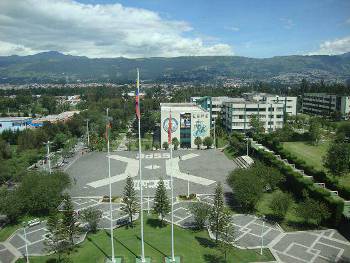 ESCUELA  POLITÉCNICA  DEL EJÉRCITO
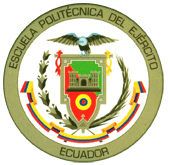 Contribución del Sistema Financiero Público en el Desarrollo Socio-económico del Sector Agrícola de la Parroquia Rural Aloasí  del Cantón Mejía de la Provincia de Pichincha
TESIS DE GRADO
Previa a la obtención del Título de:
INGENIERÍA EN FINANZAS Y AUDITORÍA, C.P.A.
VERÓNICA NATALIA AUQUI SAYAGO
Eco. Oscar Peñaherrera	  	                Ing. José Morales
        DIRECTOR 		                CODIRECTOR
OBJETIVO GENERAL
Analizar la contribución  del  Sistema Financiero Público al sector agrícola en  la parroquia de Aloasí mediante la creación de fuentes de financiamiento  para el aumento de la producción y conocer el aporte que ha tenido en el desarrollo socio-económico de los pequeños y medianos agricultores.
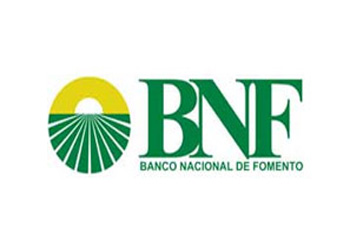 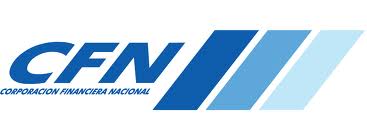 OBJETIVOS ESPECÍFICOS
Establecer la situación actual del sistema financiero público en el sector agrícola del país.

Establecer las causas por las cuales el sistema financiero público ha tenido un rol protagónico en el desarrollo del sector agrícola.  

Determinar los tipos de crédito que ofrecen las instituciones financieras públicas al sector agrícola.
OBJETIVOS ESPECÍFICOS
Establecer el grado de conocimiento de los agricultores sobre las ventajas que ofrecen las instituciones financieras públicas. 

Analizar las limitaciones de los agricultores de acceder a fuentes de financiamiento a través de la banca pública.

Determinar el incremento de la producción agrícola en la parroquia resultado  del acceso al financiamiento público.
CONTRIBUCIÓN DEL SECTOR EN LA ECONOMÍA NACIONAL
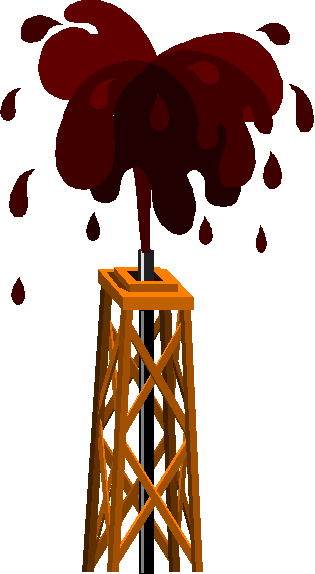 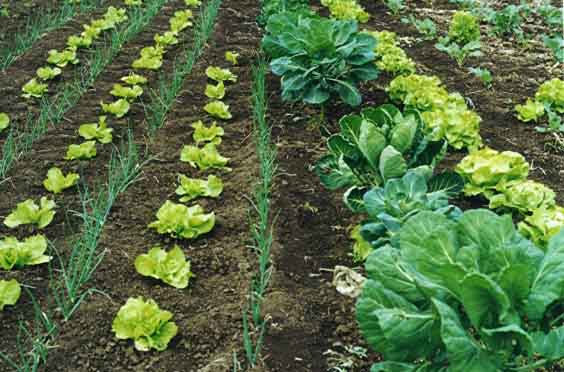 Sectores Económicos
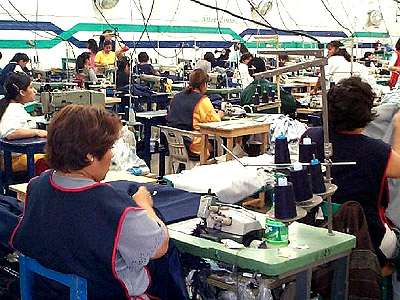 PIB (2011): $78.189
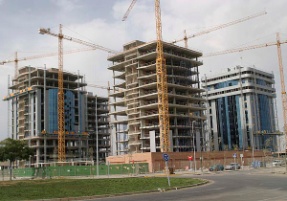 Año 2010: 1.764.786 personas Año 2011: 1.729.814  personas 37% de la PEA Nacional
Encuesta de empleo, desempleo y subempleo ENEMUR
EL SECTOR AGRÍCOLA
Excluida de la banca tradicional
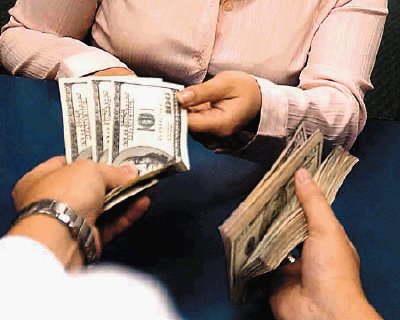 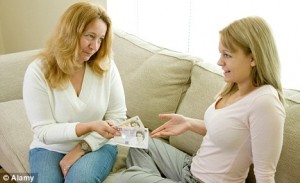 Angustiosa situación  económica y crediticia
Incumplimiento crediticio
Fenómenos climáticos
PARROQUIA ALOASÍ
4to.  lugar de importancia dentro del Cantón Mejía
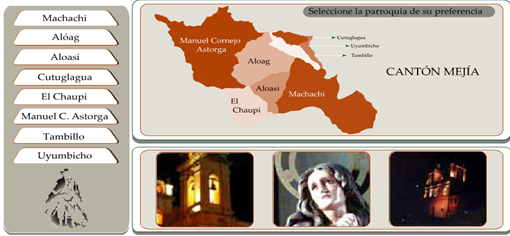 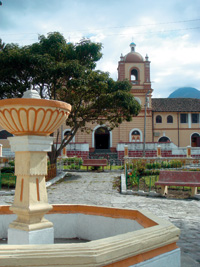 9686 Habitantes
OCUPACIÓN DE LA POBLACIÓN DE LA PARROQUIA DE ALOASÍ
Fuente: VI Censo de Población y V de Vivienda 2010, INEC-Ecuador
ACTIVIDAD ECONÓMICA DE LA PARROQUIA ALOASÍ
Fuente: Municipio de Mejía. Año: 2010
TIPO DE PRODUCTOS QUE CULTIVAN LOS AGRICULTORES
Fuente: Encuesta Sector Agrícola
FINANCIAMIENTO DEL SECTOR AGRÍCOLA DE LA PARROQUIA ALOASÍ
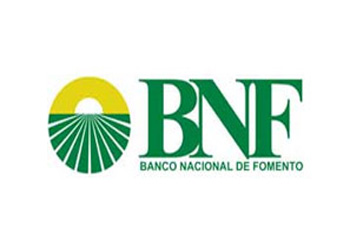 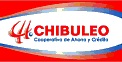 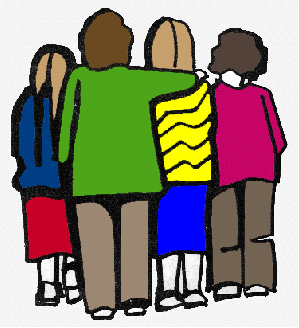 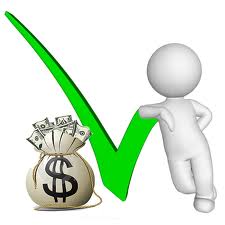 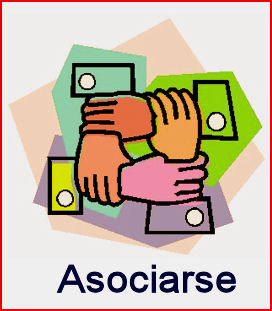 METODOLOGÍA Y TÉCNICAS DE INVESTIGACIÓN
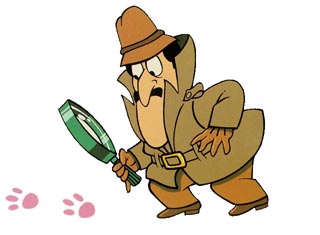 FINANCIAMIENTO INTERNO Y EXTERNO
Financiamiento del Sector Agrícola
Fuente: Encuesta Sector Agrícola
OTRAS FUENTES DE FINANCIAMIENTO
Fuente: Encuesta Sector Agrícola
ASOCIACIONES AGRÍCOLAS  ESTABLECIDAS
Fuente: Encuesta Sector Agrícola
DESCONOCIMIENTO CORPORACIÓN FINANCIERA NACIONAL
Fuente: Encuesta Sector Agrícola
BANCO NACIONAL DE FOMENTO
Durante los 4 últimos años el banco ha atravesado  por constantes pérdidas, debido a  la mala administración de los funcionarios, que otorgaban créditos de manera irregular, falsificando documentos.

Hoy en día,  la sucursal Machachi  ocupa el primer puesto de la agencia más rentable de la zona Quito y la tercera del país  entre más de 175 oficinas ubicadas en todo el país.
FUENTE: BNF, Sucursal Machachi
MONTOS OTORGADOS AL SECTOR AGROPECUARIO EN EL CANTÓN MEJÍA
Los datos correspondientes a los años 2009, 2010, 2011 (3 primeros trimestres) no son fidedignos debido al fraude realizado a esta sucursal por anteriores funcionarios.
FUENTE: BNF, Sucursal Machachi
TASAS DE INTERÉS PARA CRÉDITOS AGRÍCOLAS
FUENTE:  Entrevista con el Ing. Roberto Redín, Gerente de la Sucursal Machachi
REQUISITOS PARA OBTENER UN CRÉDITO EN EL BNF
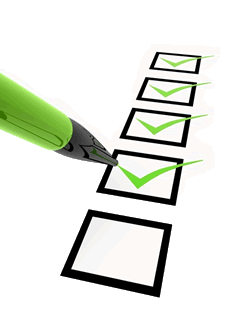 FUENTE:  BNF
GARANTÍAS, PLAZOS, FORMA DE PAGO DEL BANCO NACIONAL DE FOMENTO
Mediano plazo corresponde de 2 a 7 años.
Fuente: Encuesta Sector Agrícola
USO DEL CRÉDITO OBTENIDO EN EL BNF
Del total de encuestados el 41% (26 agricultores) se financian a través del Banco Nacional de Fomento.
Fuente: Encuesta Sector Agrícola
DIFICULTADES CONSIDERADAS POR LOS AGRICULTORES PARA ACCEDER A UN CRÉDITO EN EL BNF
Fuente: Encuesta Sector Agrícola
CRÉDITO CONCEDIDO AL SECTOR AGROPECUARIO Y PESCA 1/ POR EL SISTEMA FINANCIERO PRIVADOAcumulado Enero - Junio/2012
FUENTE: Superintendencia de Bancos y Seguros (cifras sujetas a revisión)
Cooperativas de Ahorro y Crédito 24% ( 15 agricultores)  
 Bancos Privados  11% ( 7 agricultores)
RAZONES POR LAS CUALES ACUDEN AL SISTEMA FINANCIERO PRIVADO
Fuente: Encuesta Sector Agrícola
A pesar de  que las tasas de interés son altas acuden a estas instituciones.
En estas instituciones el promedio de entrega del desembolso del dinero es de aproximadamente 2 días hábiles.
No requieren garante  debido a que mantienen una hipoteca abierta  que les permite obtener un nuevo crédito de forma inmediata.
INSTITUCIONES FINANCIERAS PRIVADAS A LAS QUE ACUDEN LOS AGRICULTORES POR FINANCIAMIENTO
Fuente: Encuesta Sector Agrícola
REQUISITOS  PARA ACCEDER A UN CRÉDITO EN LOS BANCOS OBJETO DE ESTUDIO
Fuente: Banco de Pichincha, Banco de Guayaquil, Produbanco
INSTITUCIONES FINANCIERAS PRIVADAS A LAS QUE ACUDEN LOS AGRICULTORES POR FINANCIAMIENTO
Fuente: Encuesta Sector Agrícola
REQUISITOS  PARA ACCEDER A UN CRÉDITO EN LAS COOPERATIVAS DE AHORRO Y CRÉDITO OBJETO DE ESTUDIO
Fuente: Cooperativas de Ahorro y Crédito Chibuleo, Coorambato y Sierra Centro.
ANÁLISIS DEL SECTOR AGRÍCOLA ANTES Y DESPUÉS 
DE LA CREACIÓN  DE  LAS  FUENTES DE FINANCIAMIENTO
 DEL SISTEMA FINANCIERO PÚBLICO
Fuente: Encuesta Sector Agrícola
DIFICULTADES
Hipotecar el terreno
Obtener el RUC
Proceso de obtención del crédito largo y tedioso
VENTAJAS
Plazos a acorde a las necesidades
Tasas de interés bajas
Mayor monto
Menores costos de operación
Contribución del Sistema Financiero Público a la Parroquia de Aloasí
Tasas de interés muy elevadas
Costos de operación
Proceso de obtención del crédito corto
Analfabetismo
Menor monto
Encaje bancario
Falta de productos financieros dirigidos a este sector
Riesgo crediticio
Menos requisitos
SISTEMA FINANCIERO PRIVADO
LIMITACIONES
CONCLUSIONES
La presente investigación  ha sido realizada con la finalidad de establecer la  contribución del sistema financiero público al sector agrícola de la parroquia Aloasí, por ser una de las parroquias de mayor productividad agrícola del cantón Mejía, he podido establecer la situación de este sector, antes y después de la obtención del crédito, el mismo que ha contribuido de manera favorable al aumento de la producción, convirtiéndose  esta actividad en una de las principales fuentes de ingreso  que  aportan  a una mejor calidad de vida de los agricultores y sus familias;  a más de incentivar  a los agricultores a confiar en la banca pública por sus diferentes beneficios que proporciona. 

En la parroquia de Aloasí y a nivel cantonal se han establecido Asociaciones Agrícolas, las mismas que han sido creadas  con la finalidad de ser atendidos por los Gobiernos de turno, en cuanto a apoyo técnico y  financiero, sin embargo, no es hasta el presente gobierno, que este sector ha sido atendido ya que actualmente estas asociaciones cuentan con el apoyo del Ministerio de Agricultura, Ganadería y Pesca (MAGAP) que a través de charlas, seminarios, entrega gratuita de semillas e insumos agrícolas, apoyo en cuanto a la comercialización de sus productos mediante la iniciativa de ferias;  ha contribuido a la mejora de estas asociaciones y por ende de sus miembros.
CONCLUSIONES
La única institución financiera perteneciente al Sistema Financiero Público que brinda apoyo a través de sus  diferentes líneas de financiamiento al sector agrícola es el Banco Nacional de Fomento, del total de encuestados un  57% desconocen  sobre la existencia de la Corporación Financiera Nacional, esto se debe a que no existe una publicidad adecuada sobre las líneas de financiamiento disponibles para el sector agropecuario.


En cuanto a las líneas de crédito a los cuales accedieron los agricultores en busca de financiamiento en el Banco Nacional de Fomento el 38% ha accedido a un microcrédito,  el 27% al crédito de producción,  el 25% al crédito 5-5-5 y el 12%   a la línea de crédito compra de tierras, buscando el mejoramiento de su producción e ingresos.

La mayoría de agricultores 41% a pesar de considerar que el trámite para la obtención de un crédito en el Banco Nacional de Fomento es demasiado largo, han preferido acudir a esta institución ya que proporciona créditos a  tasas de interés más bajas que las que otorgan los Bancos Privados y las Cooperativas de Ahorro y Crédito, representándoles menores costos en dicha operación.
CONCLUSIONES
A pesar de los problemas suscitados por la posible estafa en la sucursal de Machachi del Banco Nacional de Fomento, aquellos agricultores (22%) que actualmente requieren de capital para continuar con su actividad agrícola  tienen como primera opción acudir a esta institución en busca de un crédito, demostrando de esta manera la  confianza en el Sistema Financiero Público.   

La mayoría de agricultores que han acudido al Banco Nacional de Fomento concluye que el trámite para la obtención de un crédito es muy largo que muchas veces toma más de tres meses, poniendo en riesgo su producción o algún tipo de negociación,  por lo cual ciertos agricultores han decidido acudir a la banca privada por financiamiento.

Un porcentaje considerable de agricultores 35% han decidido acudir al Sistema Financiero Privado por financiamiento para su actividad agrícola, de los cuales el 24% han acudido a una Cooperativa de Ahorro y Crédito,  mientras que el 11% a un  Banco Privado, entre las razones expuestas por los encuestados para acudir a estas instituciones, es que el desembolso y los  trámites son más rápidos en comparación a los de la banca pública.
RECOMENDACIONES
Implementar a través del  Ministerio de agricultura, ganadería, acuacultura y pesca (MAGAP) nuevos programas productivos que fortalezcan y contribuyan al desarrollo socio económico y productivo de los agricultores de esta parroquia y a nivel global. 

Realizar un previo análisis de cada uno de los  beneficios y costos que traen consigo la obtención de un crédito,  tanto en una institución financiera  pública como privada  y optar por la opción que les ofrezcan mejores condiciones de pago.

Atraer a posibles clientes del Sector Agropecuario hacia la Corporación Financiera Nacional, a través de  una agresiva campaña publicitaria en el Cantón Mejía específicamente en los sectores  rurales donde existe un desconocimiento total de la existencia de esta institución en cuanto a las líneas de crédito que ofrecen para este sector a la cual pueden acudir en busca de financiamiento.
RECOMENDACIONES
Realizar una reingeniería en cuanto al proceso crediticio establecido por el Banco Nacional de Fomento, debido a ser este uno de los principales factores por los cuales los agricultores no deciden acudir a la institución por financiamiento, prefiriendo acudir a instituciones financieras privadas, al realizar este cambio se podrá brindar una atención eficiente y oportuna, captando mayor cantidad de clientes. 

Incentivar a los productores a acceder a un crédito en el Banco Nacional de Fomento, mediante una campaña masiva que efectivamente informe sobre los importantes beneficios que obtienen en esta institución en cuanto a tasas de interés, formas de pago acorde a sus necesidades y el seguro agrícola  que cubre cualquier tipo de catástrofe. 

Realizar un seguimiento de los resultados favorables que han obtenido los agricultores a través del crédito obtenido en el Banco Nacional de Fomento, de modo que se pueda verificar las bondades del crédito que se brinda al sector agrícola.
GRACIAS POR LA ATENCIÓN PRESTADA